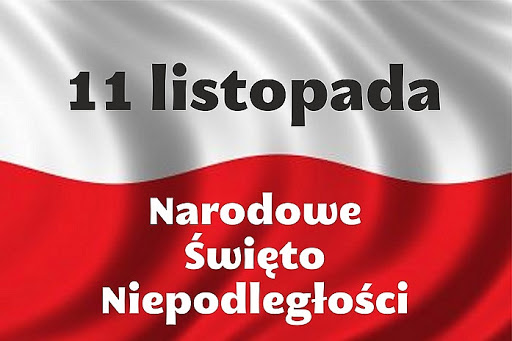 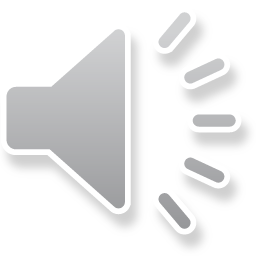 To zdjęcie, autor: Nieznany autor, licencja: CC BY-SA
Dzisiaj wielka jest rocznica -
jedenasty listopada!...                                                                  
Tym, co zmarli za Ojczyznę,                                                                     hołd wdzięczności Polska składa.                                                                    Przystrojony portret "Dziadka",                                                                     
wzdłuż ram spływa czarna wstęga...                                                                    Odszedł od nas Wódz w zaświaty -                                                                     ból do głębi serca sięga.                                                                     Żył dla Polski, walczył za nią,                                                                    
na bój krwawy wiódł legiony,                                                                   
siał i orał dla Ojczyzny -                                                                  my zbieramy dzisiaj plony.                                                                    Żołnierzyków mamy dzielnych,                                                                     bacznie strzegą granic kraju -                                                                     
od nas tylko dziś zależy,                                                                     
aby było nam jak w raju.                                                                     Więc o przyszłość walczmy społem,                                                                     pod sztandarem z Orłem Białym,                                                                    tylko pracą i nauką                                                                    przysporzymy Polsce chwały!      AUTOR: LUDWIK WISZNIEWSKI
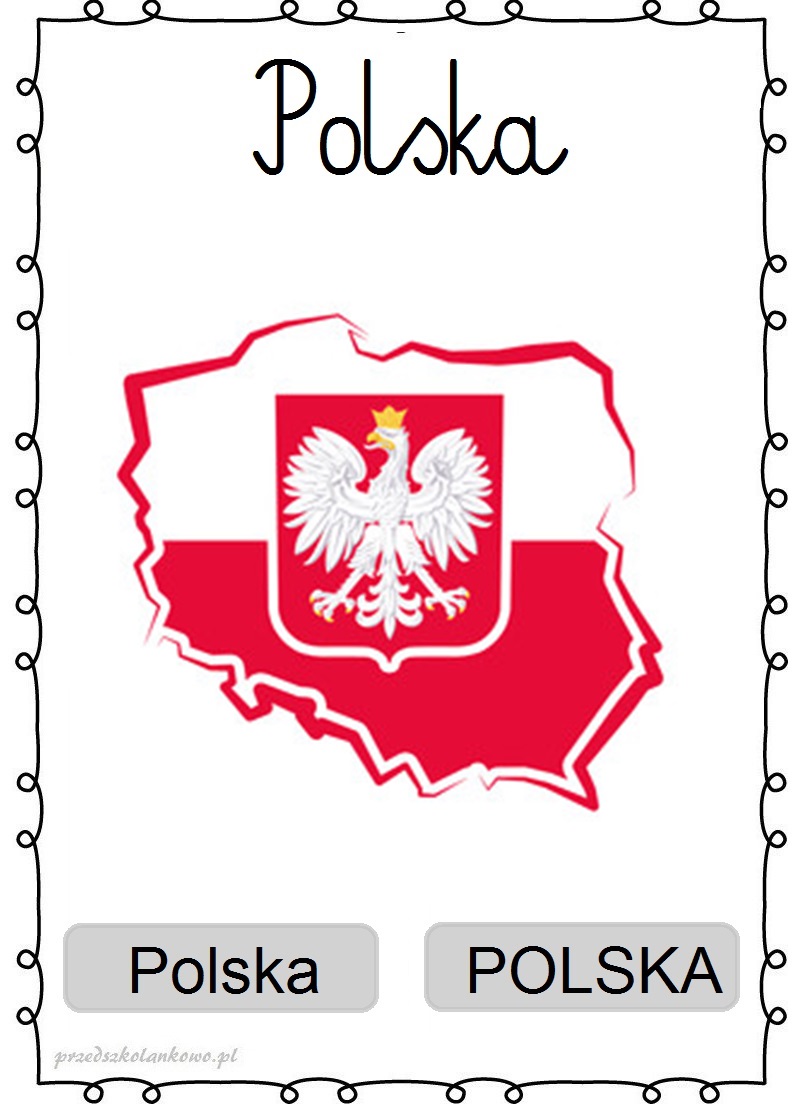 11 listopada to symboliczna data - Święto Odzyskania Niepodległości przez Polskę. Dzień ten ustanowiono świętem narodowym dopiero ustawą z kwietnia 1937 roku. Do czasu wybuchu II wojny światowej, święto obchodzono tylko dwa razy, w 1937 i w 1938 roku. Po wojnie Święto Niepodległości wróciło do kalendarza oficjalnych świąt państwowych, dopiero w 1989 roku.
Zanim nadszedł 11 listopada 1918 roku - upragniony dla Polaków dzień niepodległości, kraj nasz znajdował się od 123 lat pod zaborami: rosyjskim, pruskim i austriackim. Przez tyle lat zaborcy próbowali narzucić Polakom swoją kulturę, język, obyczaje. Ale dzięki patriotycznym sercom naszych pradziadów najcenniejsze wartości zostały uratowane.
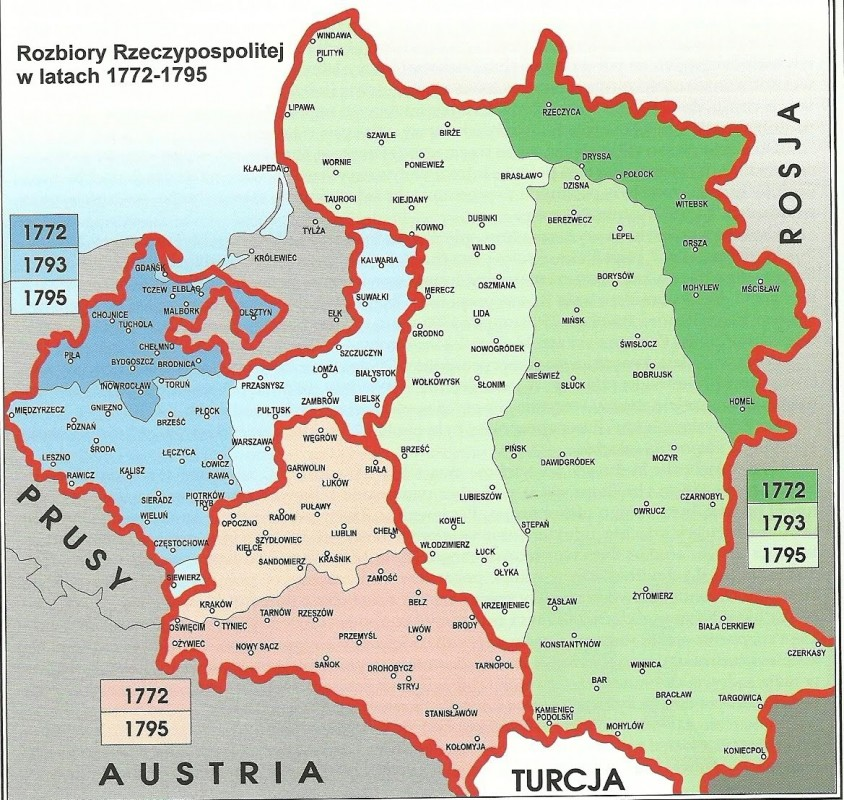 W końcu XVIII wieku trzej potężni sąsiedzi Polski: Rosja, Prusy i Austria dokonali jej rozbioru. W 1795 roku Polska przestała istnieć jako państwo.
Polacy nigdy nie chcieli się pogodzić z utratą niepodległości, wielokrotnie podejmowali wysiłki, by odzyskać upragnioną wolność.
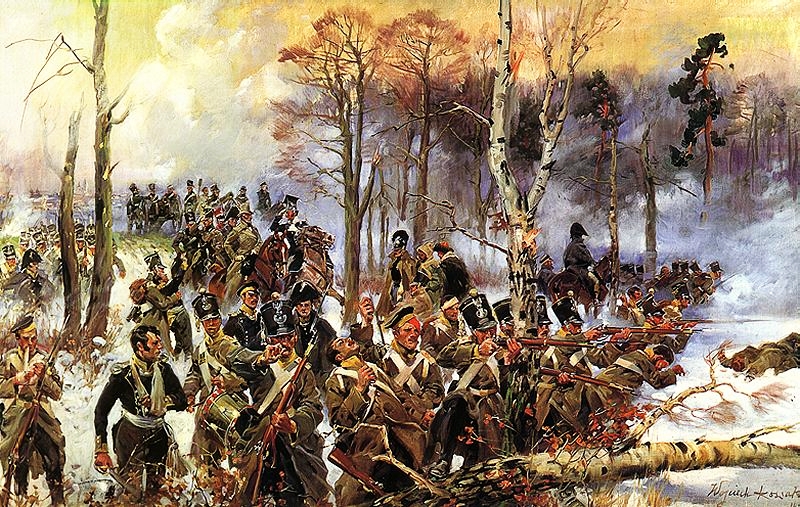 Powstanie listopadowe 1830-1831
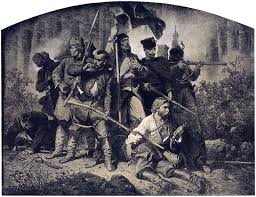 Powstanie styczniowe1863-1864
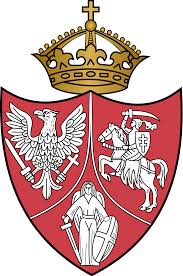 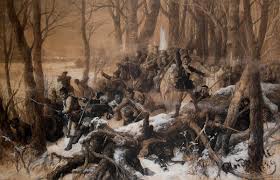 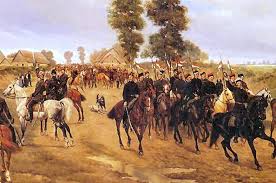 Dnia 1 sierpnia 1914 roku wybuchła I wojna światowa. Mocarstwa europejskie, wśród nich Rosja, Austria i Prusy stanęły do walki. Ich klęski, pilnie śledzone przez Polaków, dały znowu nadzieję na wolność. Tym razem miały się one spełnić. Dnia 6 sierpnia brygadier Józef Piłsudski rusza ze swymi Legionami do boju.
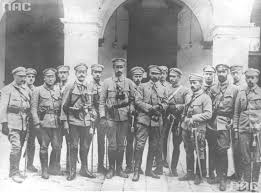 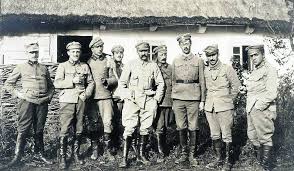 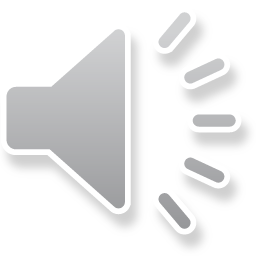 11 listopada 1918 r. nadszedł tak upragniony, okupiony walką i krwią kilku pokoleń Polaków dzień - Polska odzyskała niepodległość. W tym dniu władzę przejął marszałek Józef Piłsudski, który dzień wcześniej po ponad półrocznym internowaniu (więzieniu) w niemieckim Magdeburgu wrócił do Warszawy.
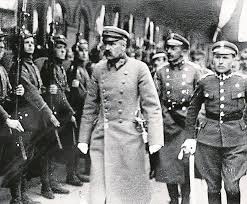 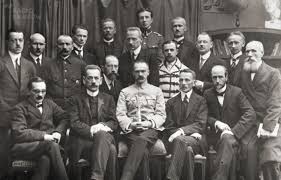 Do odzyskania niepodległości przyczyniło się wielu wojskowych i polityków z różnych opcji politycznych.
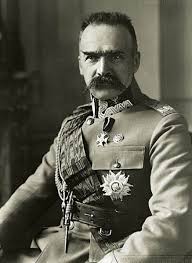 Marszałek Józef Piłsudski
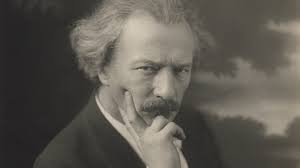 Ignacy Jan Paderewski
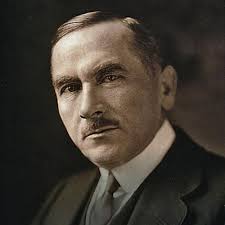 Roman dmowski
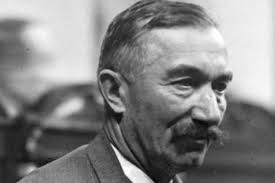 Wincenty Witos
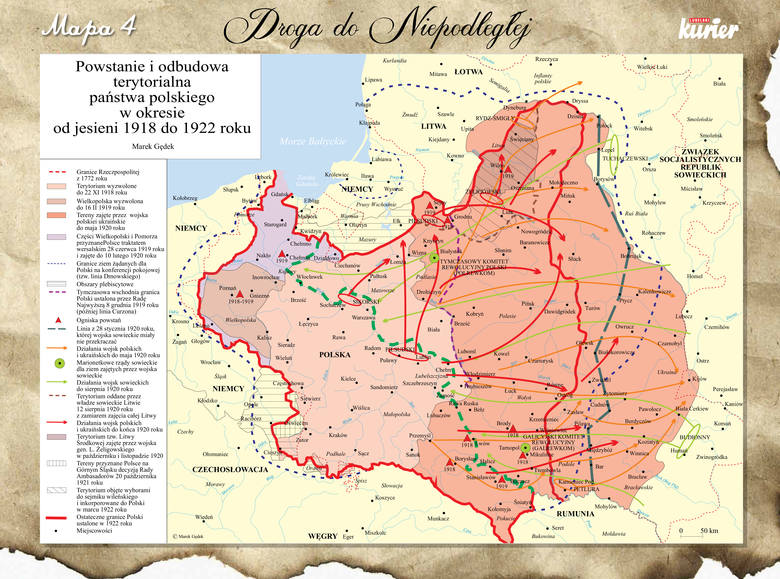 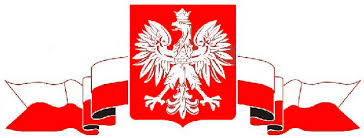 11 listopada jest dla wielu Polaków lekcją patriotyzmu. Uczestnicząc corocznie w obchodach Święta Niepodległości dajemy wyraz pamięci o tych wszystkich, dzięki którym żyjemy dzisiaj w wolnej Polsce. Dzięki którym przetrwał nasz język, kultura, tradycje.
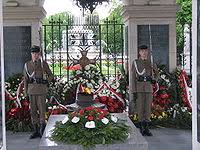 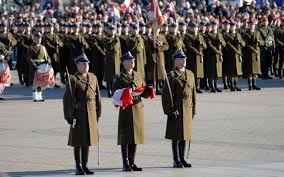 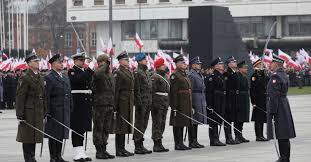 Obchody Narodowego Święta Niepodległości
Dziękujemy za uwagę!